January 2023
802.11 January 2023 WG Motions
Date: 2023-01-19
Authors:
Slide 1
Stephen McCann, Huawei
January 2023
Abstract
This document is a composite of all motions that are brought to the January 2023 802.11 WG plenary meeting.

Revisions
R0 Draft Straw polls and motions
R1 Motion results from opening plenary and draft motions for closing plenary
Slide 2
Stephen McCann, Huawei
January 2023
MONDAY (January 16)
Slide 3
Stephen McCann, Huawei
January 2023
Straw Poll: New Attendees
Are you a new attendee to IEEE 802.11?
Y:  12







Note: New Attendees session: Tuesday January 17th 10:30 ICT
Slide 4
Stephen McCann, Huawei
January 2023
Motion 1: TGbk Chair
Confirm Jonathan Segev as the IEEE 802.11 Task Group bk chair.

Moved: Roy Want, Seconded: Mark Hamilton







Result: Unanimous consent (Motion passes)
Slide 5
Stephen McCann, Huawei
January 2023
FRIDAY (January 20)
Slide 6
Stephen McCann, Huawei
January 2023
Motion 2: P802.11bk Vice-Chair
Confirm Assaf Kasher as the IEEE 802.11 Task Group bk vice-chair.

Moved by Jonathan Segev on behalf of TGbk, Seconded: xxx





Result: Yes: xx, No: xx, Abstain: xx / Unanimous consent (Motion passes/fails)
[TGbk: Moved: Chao Chun Wang, 2nd: Roy Want, Result: Unanimous consent ]
Slide 7
Stephen McCann, Huawei
January 2023
Motion 3: P802.11az minutes
Move to approve the P802.11az minutes in document: <https://mentor.ieee.org/802.11/dcn/22/11-22-1989-00-00az-January-2023-plenary-minutes.docx>

Moved: Jonathan Segev, Second: xx





Result: Yes: xx, No: xx, Abstain: xx / Unanimous consent (Motion passes/fails)
Slide 8
Stephen McCann, Huawei
January 2023
Motion 4: P802.11bd minutes
Move to approve the P802.11bd minutes in document: <https://mentor.ieee.org/802.11/dcn/22/11-22-2004-00-00bd-ieee-802-11bd-January-2023-plenary-meeting-minutes.docx>

Moved: Bo Sun, Second: xx





Result: Yes: xx, No: xx, Abstain: xx / Unanimous consent (Motion passes/fails)
Slide 9
Stephen McCann, Huawei
January 2023
Motion 5: P802.11be initial WG letter ballot
Having approved changes to P802.11be Draft 2.0, as defined in 11-22/971r52, in addition to motions passed during the P802.11be joint meetings of January 19th, 2023,
Instruct the editor to prepare P802.11be Draft 3.0
Approve a 30 day Initial Working Group Technical Letter Ballot asking the question “Should P802.11be Draft 3.0 be forwarded to SA Ballot?”

Moved by Alfred Asterjadhi on behalf of TGbe / Second: <name>

Result: Yes: xx, No: xx, Abstain: xx / Unanimous consent (Motion passes/fails)
[TGbe: Moved: Stephen McCann, 2nd: Ian Sherlock, Result: 104/2/13]
Slide 10
Stephen McCann, Huawei
January 2023
Motion 6: P802.11be CAD Re-affirmation
Re-affirm the P802.11be Coexistence Assessment Document in 11-21/0706r7


Moved by Alfred Asterjadhi on behalf of TGbe/Second: <name>




Result: Yes: xx, No: xx, Abstain: xx / Unanimous consent (Motion passes/fails)
[TGbe: Moved: Stephen McCann, 2nd: Stephen Palm, Result: 103/1/10]
Slide 11
Stephen McCann, Huawei
January 2023
Motion 7: P802.11bf Initial WG Letter Ballot
Having approved changes to P802.11bf D0.1, as defined in doc 11-22/0820r21: https://mentor.ieee.org/802.11/dcn/22/11-22-0820-21-00bf-ieee-802-11bf-cc40-comments.xlsx,
Instruct the editor to prepare P802.11bf D1.0, and
Approve a 30 day Initial Working Group Technical Letter Ballot asking the question “Should P802.11bf D1.0 be forwarded to Standards Association Ballot?”
 Moved by Tony Xiao Han on behalf of TGbf / Second: <name>

Result: Yes: xx, No: xx, Abstain: xx / Unanimous consent (Motion passes/fails)
[TGbf: Moved: Dongguk Lim,  Seconded: Assaf Kasher, Result: 24/0/0]
[Speaker Notes: There are two forms of this motion.  
The simple form (“Approve a 30 day...”) is used when the draft being balloted is available at the time of the motion.   
The longer form (“Having approved changes...”) is used when the draft to be balloted is not available at the time of the motion. The “instruct the editor” language is superfluous, because that’s the editor’s job already.]
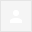 January 2023
Motion 8: P802.11bf CAD approval
Approve the P802.11bf Coexistence Assessment Document in 11-22-1795r2 


Moved by Tony Han on behalf of TGbf  / Second: <name>




Result: Yes: xx, No: xx, Abstain: xx / Unanimous consent (Motion passes/fails)
[TGbf: Moved: Claudio da Silva , 2nd: Solomon Trainin, Result: 26/0/8]
Slide 13
Stephen McCann, Huawei
January 2023
Straw Poll: March – Atlanta Plenary
1. If the 2023 March Plenary Session were held at the Hilton Atlanta, GA  as an in-person only session, would you attend?
Yes - 
No - 
2. If the 2023 March Plenary Session is held in as a mixed-mode session, will you attend:
Attend In-person - 
Attend Virtually (remotely) - 
Will not attend plenary -
Slide 14
Jon Rosdahl (Qualcomm)
January 2023
Straw Poll: May – Orlando Interim
1. If the 2023 May 802 Wireless Interim Session were held at the Hilton Orlando Buena Vista , Orlando, FL  as an in-person only session, would you attend?
Yes –
No – 
Abstain – 

2. If the 2023 May 802 Wireless Interim Session were held at the Hilton Orlando Buena Vista , Orlando, FL as mixed-mode session, will you attend:
Attend In-person -- 
Attend Virtually (remotely) - 
Will not attend plenary -
Slide 15
Jon Rosdahl (Qualcomm)